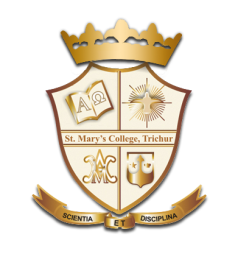 WELCOME
DEPARTMENT OF COMMERCE
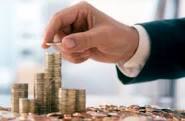 OPEN COURSE
BCM5D02 -BASICS OF ENTREPRENEURSHIP AND MANAGEMENT
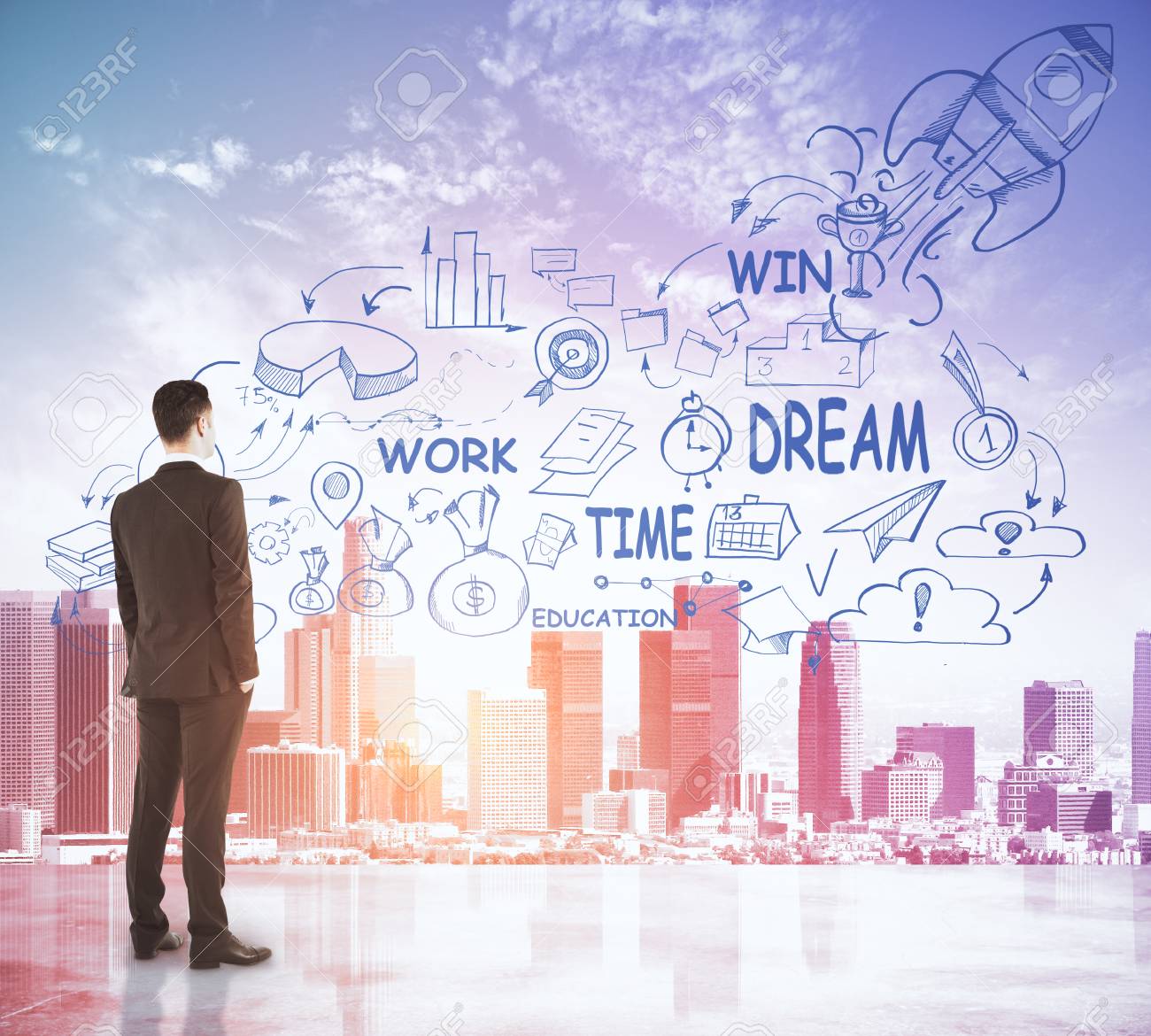 OBJECTIVE
To Enable The Students To Have An Understanding Of The Basics Of Business , Entrepreneurship And Organizational Management.
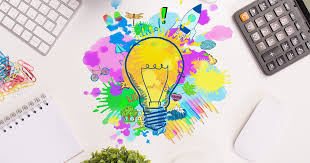 MODULE I
Foundation Of Business : Concept Of Business – Industry, Trade And Commerce –Classification Of Industry, Types Of Trade And Aids To Trade – Forms Of Business Enterprises-sole Trader – Partnership - Joint-stock Companies – Cooperative Organisations – One Man Company. Factors To Be Considered While Setting Up Of A Business - Social Responsibility Of Business.
MODULE II
Entrepreneurship: Concept Of Entrepreneur - Characteristics Of Entrepreneur - Functions Of An Entrepreneur - Difference Between Entrepreneur And Manager – Micro, Small And Medium Enterprises, Definition, Registration Procedure Of Sole Proprietorship And Partnership Units.
MODULE III
Management Concepts: Meaning - Nature And Characteristics Of Management – Management As Science, Art And Profession - Levels Of Management –Henry Fayol‘s Principles Of Management. Functions Of Management : Planning - Steps In Planning – Organising – Types Of Organisation – Line, Staff And Functional- Centralisation Vs Decentralisation – Authority Vs Responsibility - Staffing – Elements Of Staffing - Directing - Leadership – Leadership Styles - Controlling - Steps In Controlling .
THANK YOU